風和愛Wind and Love詞：葉薇心曲：王麗玲
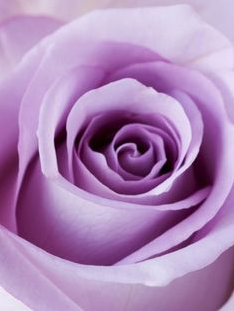 風和愛 Wind and Love
輕風吹過樹梢
樹葉兒呀片片搖

The breeze is passing through the top of trees.
Each leaf is swaying.
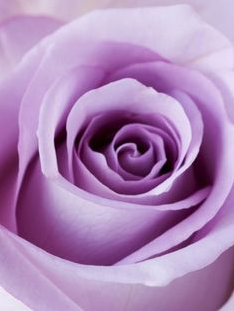 風和愛 Wind and Love
看不見 摸不著
風的存在人人知道

You can’t see it and you can’t touch it. 
Everybody knows the wind exists.
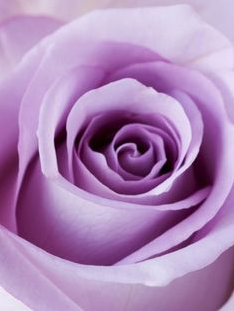 風和愛 Wind and Love
媽媽的愛真正好
為兒為女忙到老

Mother’s love is great.
She keeps herself busy for her kids till she is old.
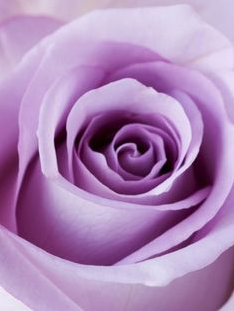 風和愛 Wind and Love
測不透　分析不了
愛的存在人人知道

You can’t expect it and you can’t analyze it.
Everybody knows love exists.
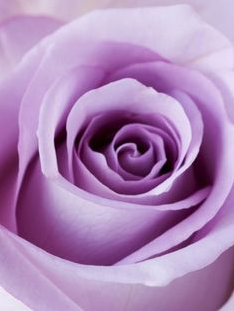 風和愛 Wind and Love
不能看見 不能測透
認識神 用心靈尋求
用心靈接受

You can’t see it and you can’t understand it.
Get to know God.
Seek him and accept him with your heart.
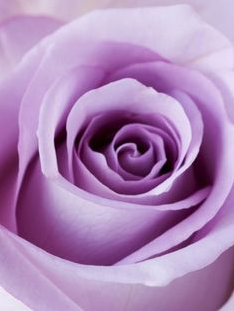 風和愛 Wind and Love
就好像風 就好像愛
就好像風和愛

It is like the wind. It is like love.
It is just like the wind and love.
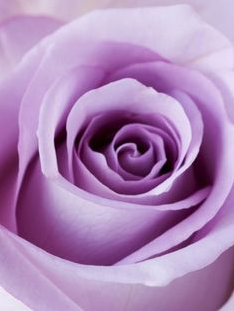 風和愛 Wind and Love
當你親身有了體驗
自然不問存在不存在

When you experience it by yourself,
You will not ask if it exists or not.
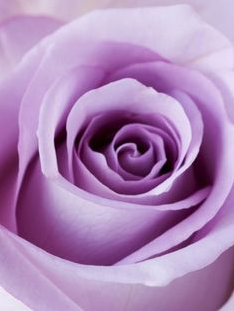